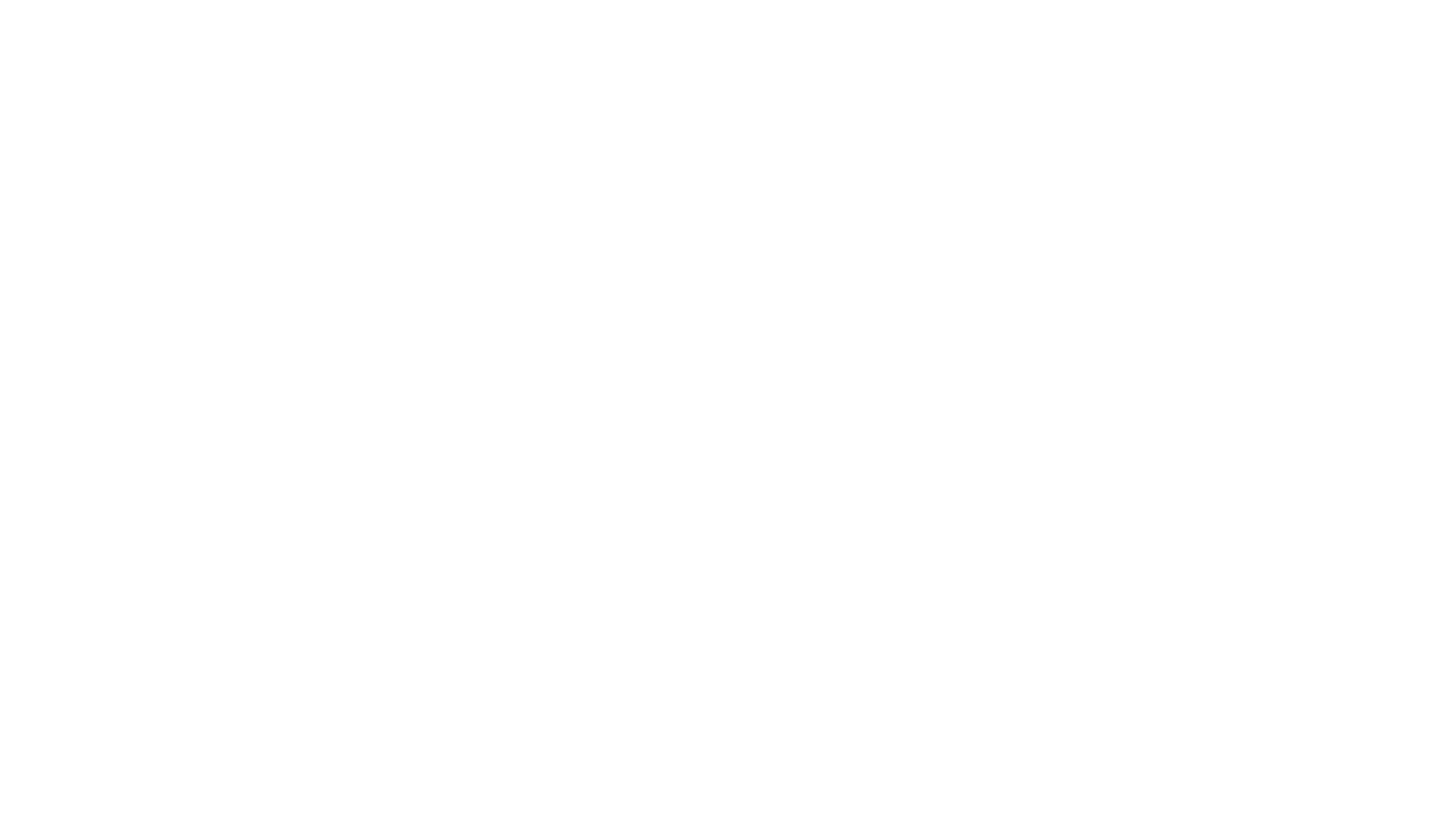 قم بحل أسئلة الاختبار المقنن لكل فصل
الفصل الأول : 46+47
الفصل الثاني: 80+81
الفصل الثالث: 114+115
الفصل الرابع: 158+159
الفصل الخامس: 196+197
الفصل السادس: 244+245